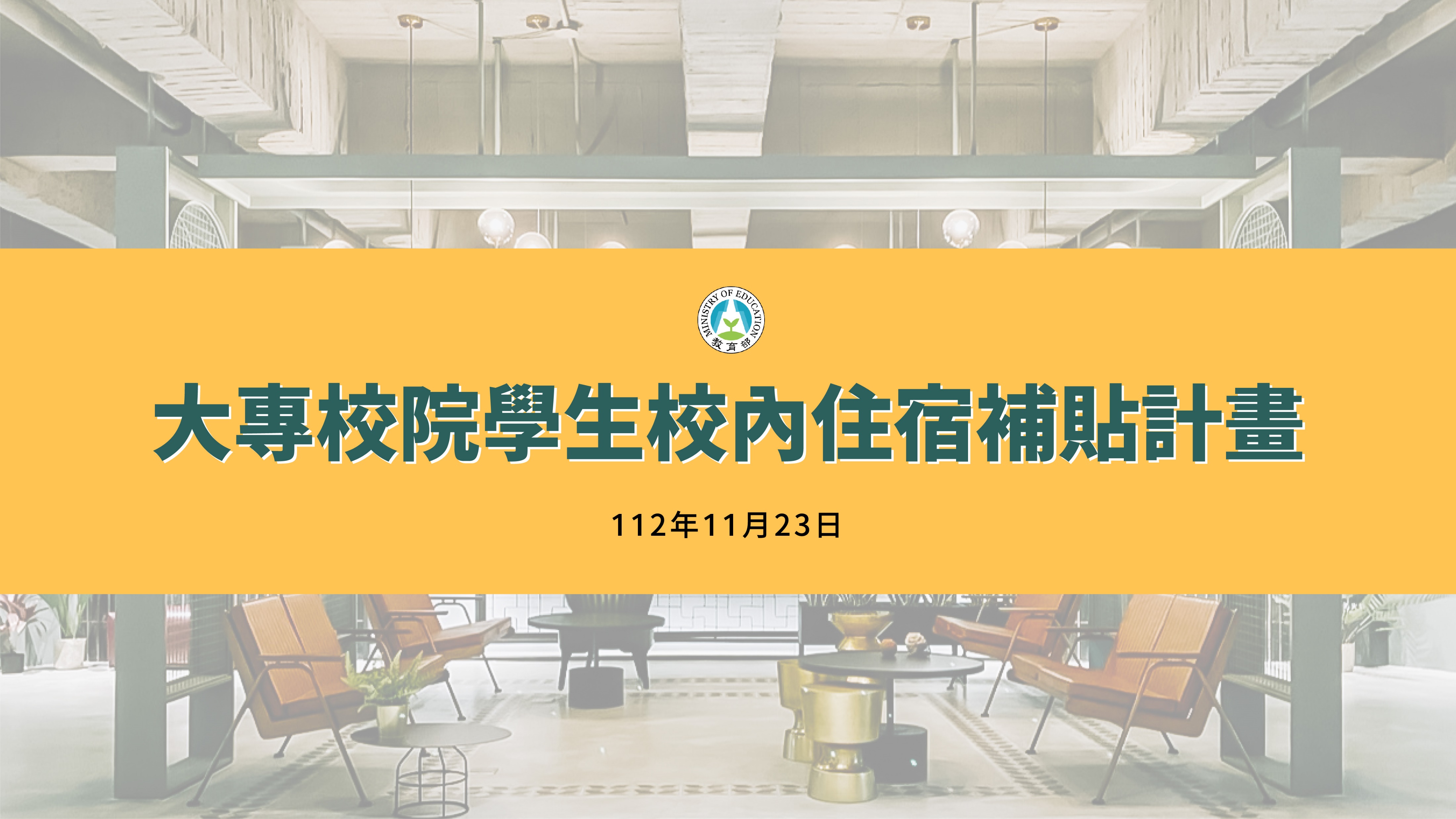 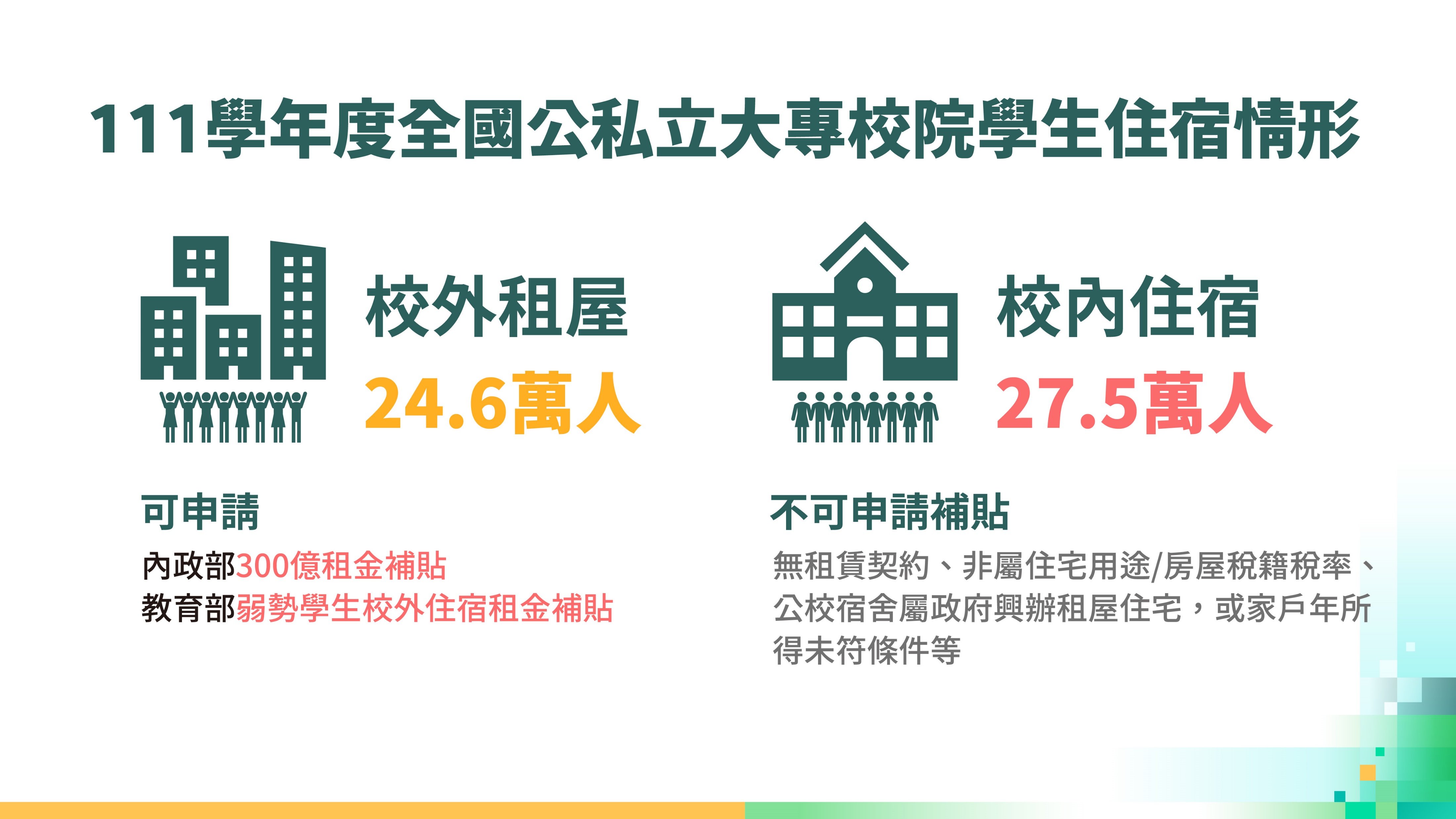 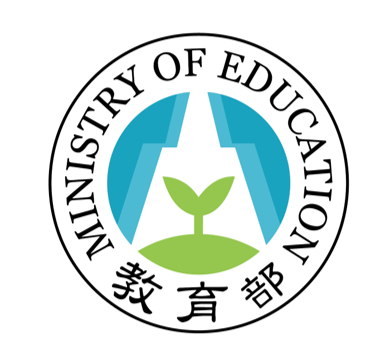 2
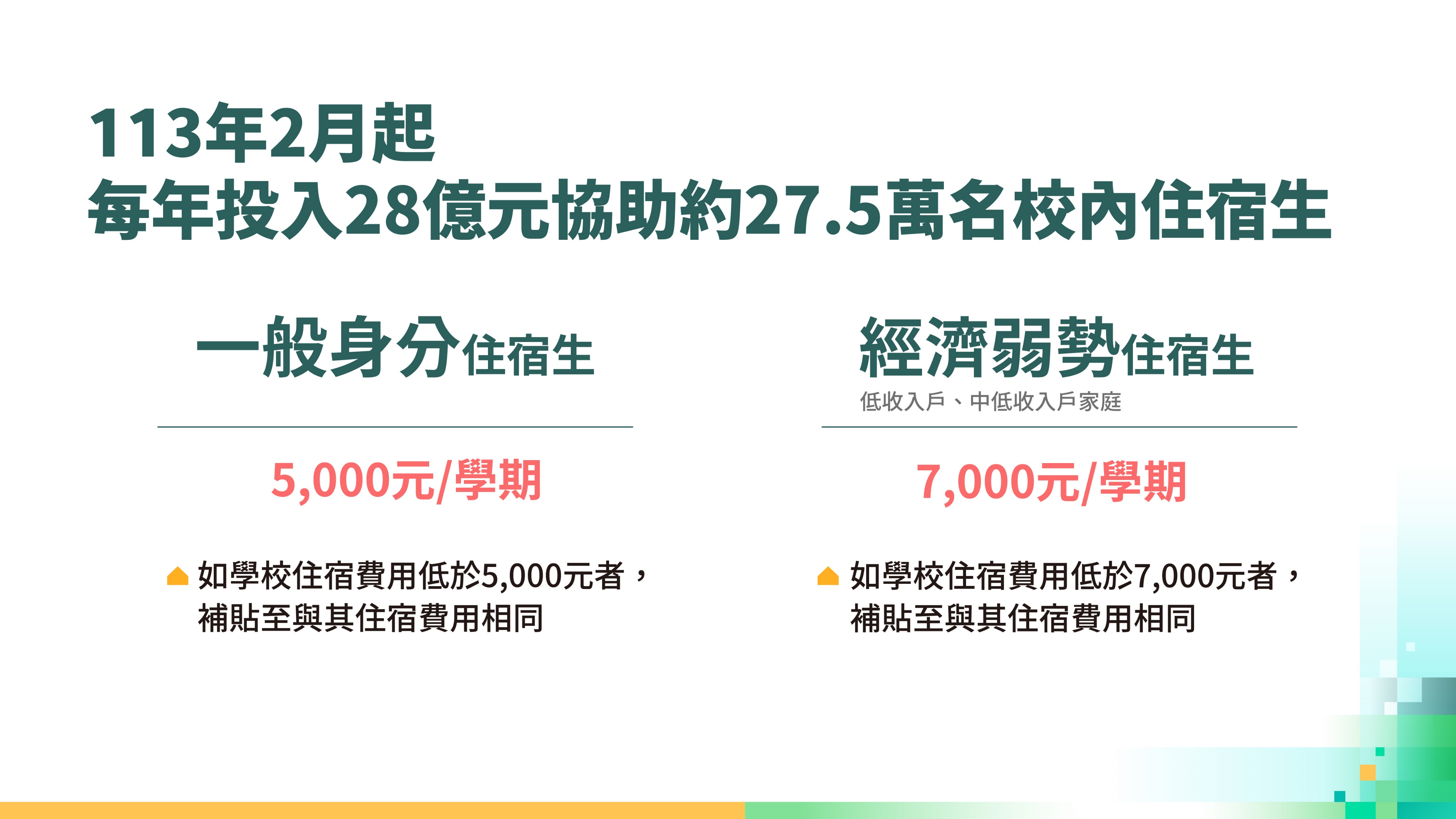 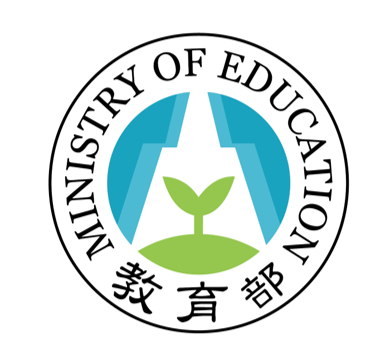 3
3
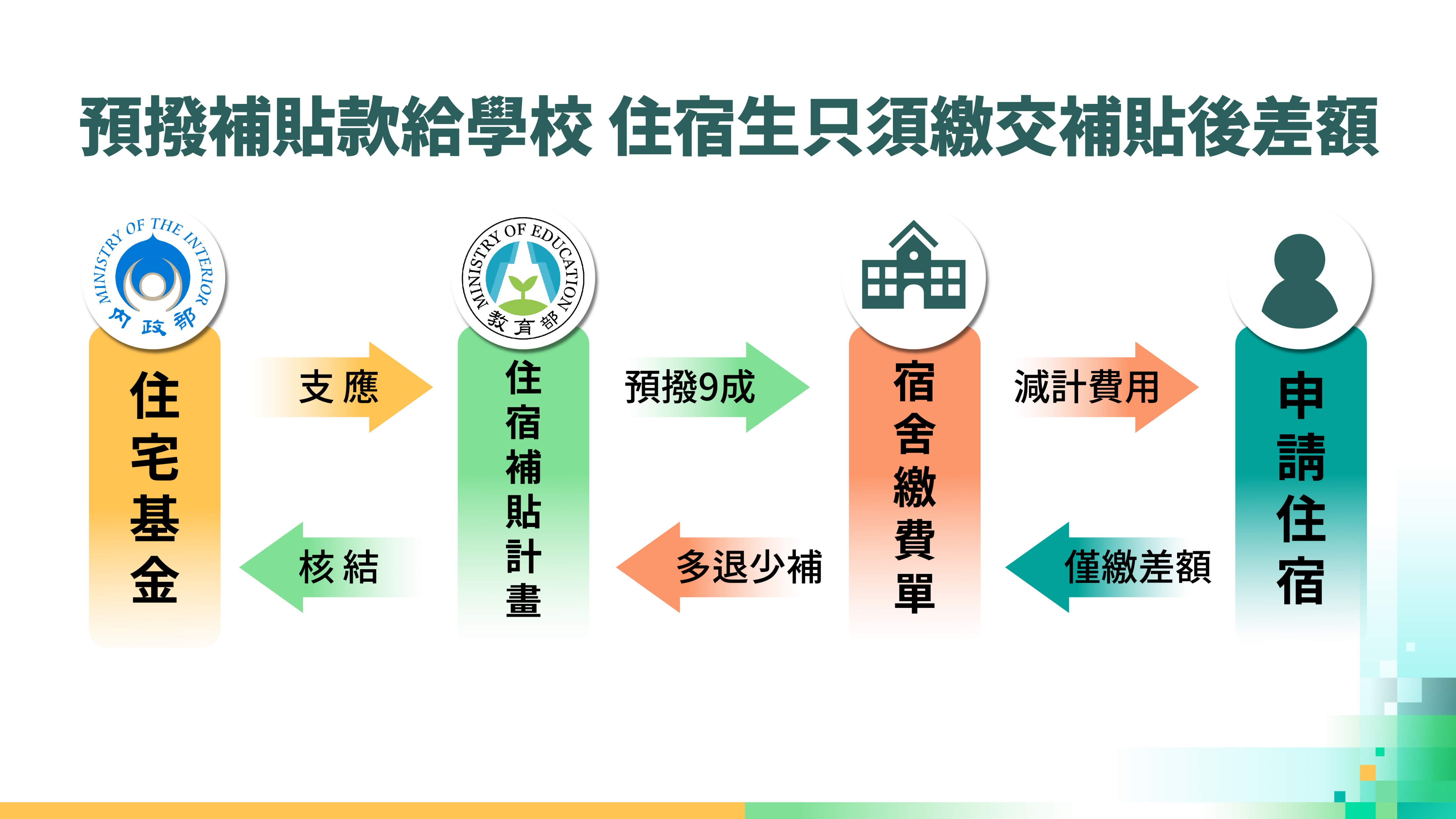 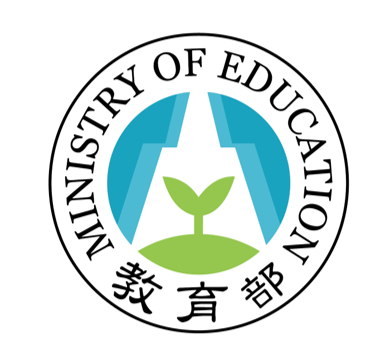 4
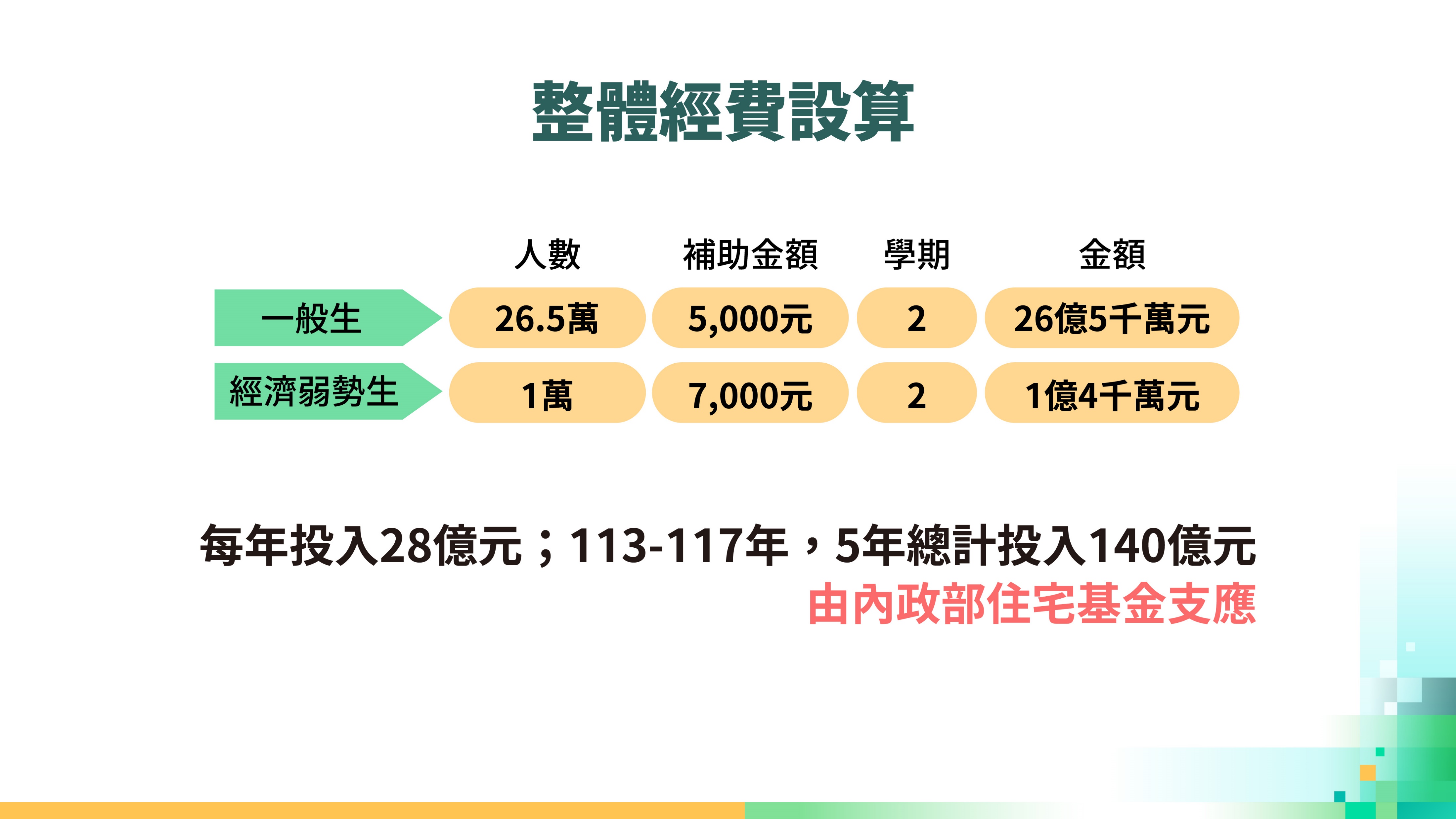 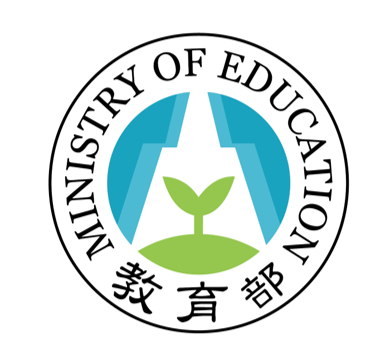 5